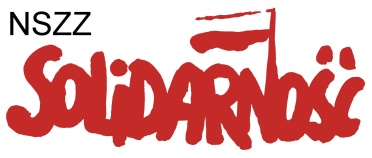 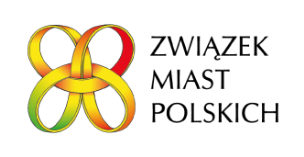 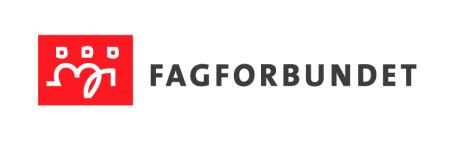 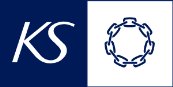 Zidentyfikowane problemy i praktyki dialogu społecznego w jednostkach samorządu
Tomasz Potkański
Zastępca Dyrektora Biura
Związku Miast Polskich
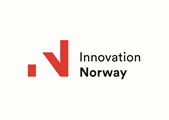 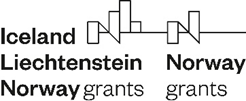 Projekt: Schematy Dialogu Społecznego dla Godnej Pracy w sektorze publicznym na poziomie samorządów
 2014 – 2021 SOCIAL DIALOGUE DECENT WORK PROGRAMME
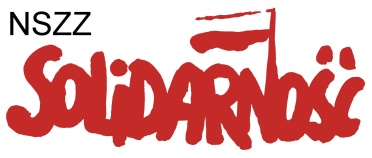 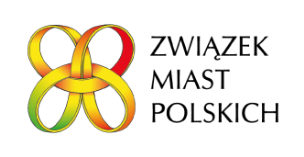 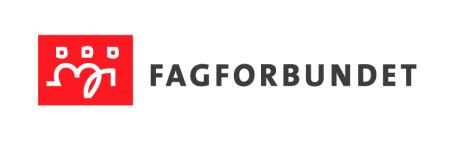 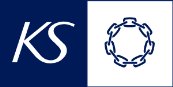 Dialog społeczny a dialog obywatelski
Dialog społeczny - proces negocjacji, w którym przedstawiciele pracodawców i pracowników  (partnerzy społeczni) osiągają porozumienie w sprawie współpracy w zakresie polityk i działań na rzecz godnej pracy.
Trójstronny dialog społeczny łączy pracowników, pracodawców i przedstawicieli rządu. W sektorze samorządowym, na poziomie regionalnym prowadzony jest przez Wojewódzkie Rady Dialogu.
Dwustronny dialog społeczny prowadzony jest lokalnie pomiędzy pracownikami  i pracodawcą samorządowym.
Dialog obywatelski - pomiędzy przedstawicielami władzy rządowej/ samorządowej w sprawach obywateli - z mieszkańcami reprezentowanymi przez organizacje pozarządowe, grupy obywateli
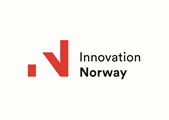 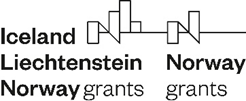 Projekt: Schematy Dialogu Społecznego dla Godnej Pracy w sektorze publicznym na poziomsamorządów
 2014 – 2021 SOCIAL DIALOGUE DECENT WORK PROGRAMME
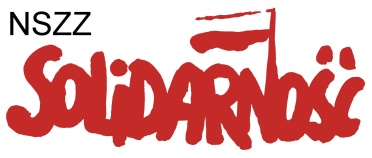 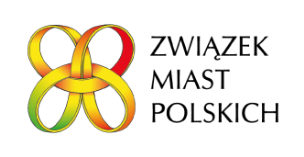 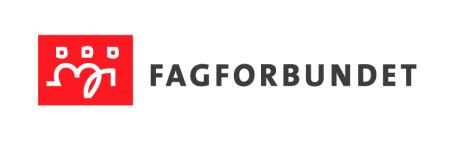 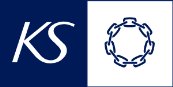 Dialog społeczny na poziomie lokalnym -doświadczenia samorządów terytorialnych
Główne źródło doświadczeń: Dialog społeczny w sektorze samorządowym - projekt realizowany w latach 2013-2014 przez ZMP w partnerstwie z  Norweskim Związkiem Władz Lokalnych i Regionalnych (KS) w ramach europejskiego programu Fundusz na rzecz godnej pracy i dialogu trójstronnego dofinansowany z Norweskiego Mechanizmu Finansowego.
Dwie edycje konkursu „Samorządowy Lider Zarządzania - Samorząd jako pracodawca”. Efekt:  identyfikacja i upowszechnienie dobrych praktyk w  dziedzinie dwustronnego dialogu społecznego między pracodawcami samorządowymi, a pracownikami  oraz  rozwiązań z zakresu kultury organizacyjnej na rzecz godnej pracy.
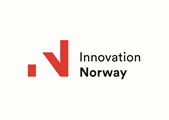 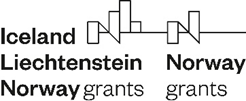 Projekt: Schematy Dialogu Społecznego dla Godnej Pracy w sektorze publicznym na poziomie samorządów
 2014 – 2021 SOCIAL DIALOGUE DECENT WORK PROGRAMME
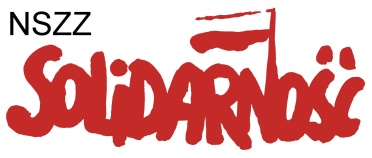 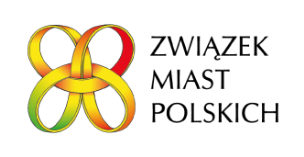 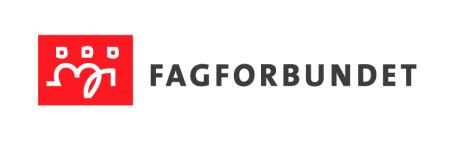 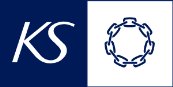 Wybrane problemy i sposoby ich rozwiązywania
Budowanie dobrych relacji między pracodawcą i pracownikami, kultury organizacyjnej:
-  niska jakość usług – pozapłacowe sposoby motywowania pracowników np. przez:  okresową ocenę pracy, dofinansowywanie dokształcania pracowników,   budowanie relacji i integrację partnerską z pracownikami 
-  bariery w komunikacji - intranet, wordpress, spotkania, praca zespołowa, dostępność pracodawcy
-  niepełne wykorzystanie potencjałów pracowników- zespoły zadaniowe, dzielenie się wiedzą, doświadczeniem, zatrudnienie osób niepełnosprawnych
-  niskie zaangażowanie pracowników w realizację celów organizacji -  mechanizmy partycypacji pracowników  w proces zarządzania personelem, bonusy, pomoc matkom (przedszkole dla dzieci)  
- zachowania dyskryminujące i mobbing w miejscu pracy - tworzenie polityki antymobbingowej, aktywne przeciwdziałanie sytuacjom mobbingu, przejrzystość
- brak motywacji do rozwoju zawodowego - tworzenie ścieżki awansu zawodowego, finansowanie nauki, szkoleń
Formalny wymiar stosunków pracowniczych, współpraca ze związkami zawodowymi:
oczekiwania płacowe pracowników MOPS i DPS – negocjacje, zawarcie z miastem ponadzakładowego układu zbiorowego 
niezadowolenie pracowników z powodu braku możliwości awansu, siatki płac - zmiana systemu wynagrodzeń w oparciu o wartościowanie stanowisk pracy
brak motywacji starszych pracowników do podnoszenia kwalifikacji - nagrody finansowe za podnoszenie wiedzy i kompetencji
problemy polityki kadrowej (sukcesja stanowiskowa) - przyznanie dodatków przedemerytalnych motywujące pracowników do określenia terminu przejścia na emeryturę.
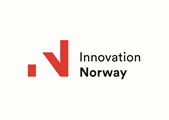 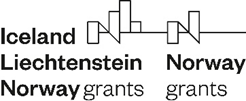 Projekt: Schematy Dialogu Społecznego dla Godnej Pracy w sektorze publicznym na poziomie samorządów
 2014 – 2021 SOCIAL DIALOGUE DECENT WORK PROGRAMME
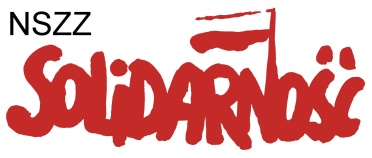 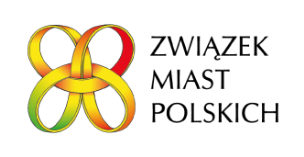 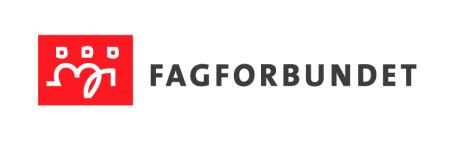 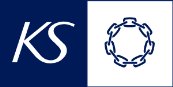 Tego nauczyły nas przykłady dialogu społecznego - dwustronnego
Największym kapitałem jest człowiek; samorządy które potrafią ten kapitał dobrze wykorzystać – rozwijają się lepiej, szybciej, dostarczają lepsze usługi i mają zadowolonych pracowników;
Podstawą dialogu jest słuchanie i wymiana informacji;
Konflikt między pracodawcą i pracownikiem jest „kosztem” dla obu stron, warto mu wyprzedzająco przeciwdziałać, a gdy wystąpi podjąć każdą próbę jego rozwiązania;
Pochwała przełożonego i odpowiednia atmosfera w pracy są znaczącym czynnikiem mobilizującym pracowników do lepszej pracy;
Umiejętne wykorzystywanie wewnętrznych zasobów kadrowych  organizacji daje poczucie satysfakcji i pracownikom pracodawcy;
Dobrze i mądrze kierowany zespół zaangażowanych pracowników pozwala samorządowi na bardzie efektywne wykorzystywanie własnych środków, uzyskiwanie zewnętrznego dofinansowania oraz na realizację ambitnych projektów przez samorząd;


-
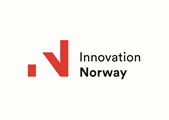 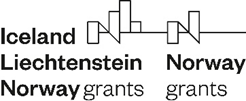 Projekt: Schematy Dialogu Społecznego dla Godnej Pracy w sektorze publicznym na poziomie samorządów
 2014 – 2021 SOCIAL DIALOGUE DECENT WORK PROGRAMME
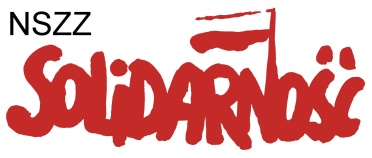 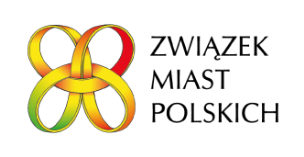 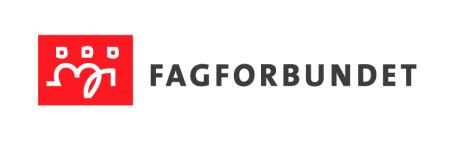 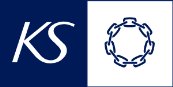 Dziękuję za uwagę!
Tomasz Potkański
Zastępca Dyrektora Biura
Związku Miast Polskich
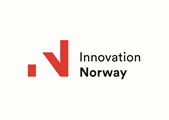 Projekt: Schematy Dialogu Społecznego dla Godnej Pracy w sektorze publicznym na poziomie samorządów
 2014 – 2021 SOCIAL DIALOGUE DECENT WORK PROGRAMME
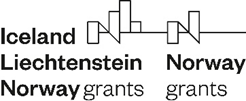